Математическая игра
«Футболисты»
Правила игры:

В игре участвуют два человека.
Задача: забить мячи сопернику –
в ворота.
Для этого игроку нужно найти мяч  с суммой
Чисел равной числу в воротах.
Игроки по очереди выбирают мячи.
Если игрок ошибся- мяч либо летит к нему 
В ворота, либо остаётся на месте.
Побеждает игрок, забивший 
большее количество мячей.
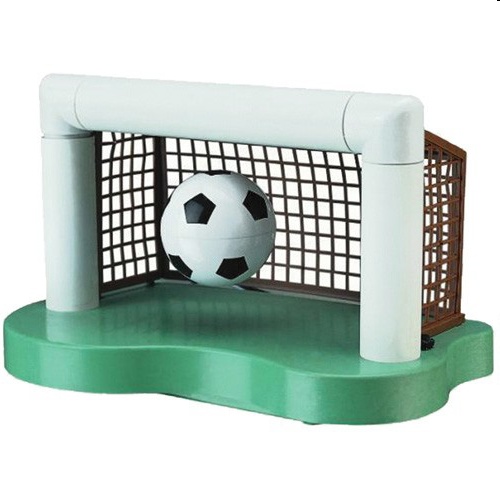 11
12
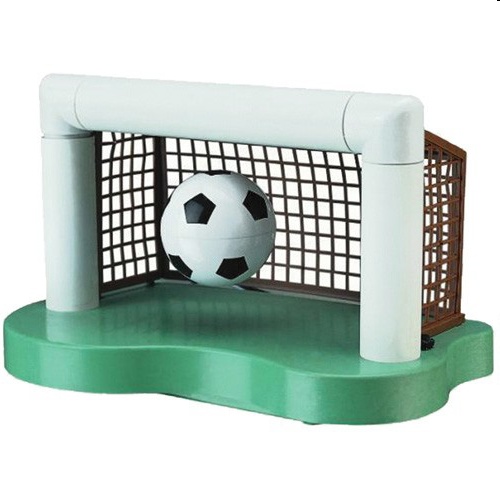 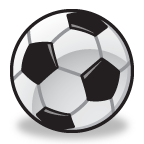 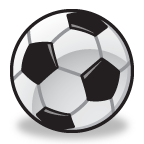 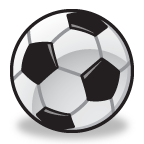 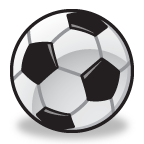 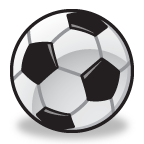 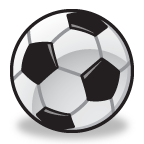 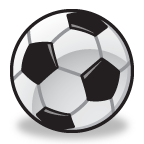 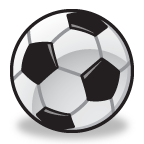 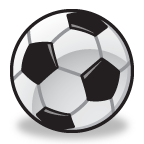 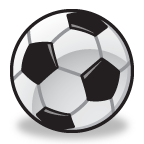 5+6
5+8
3+9
8+3
7+5
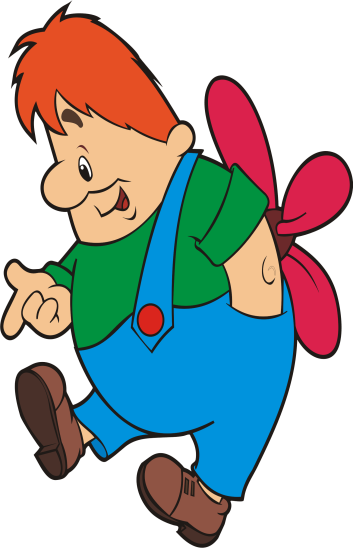 8+4
5+5
6+6
9+2
4+7
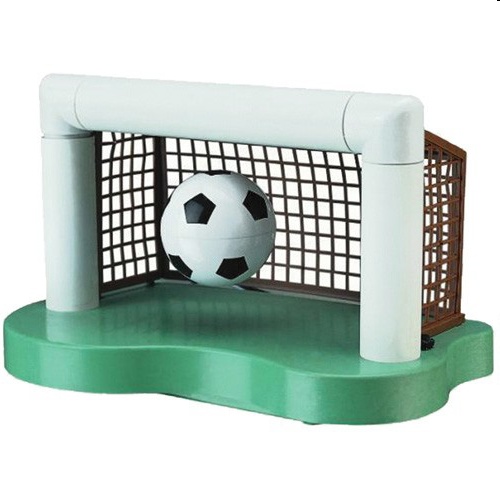 7
9
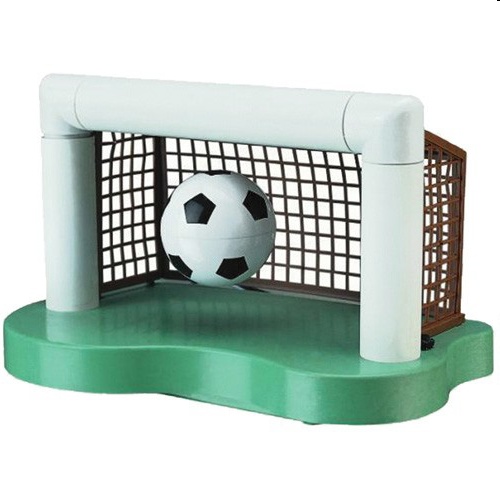 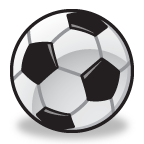 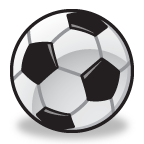 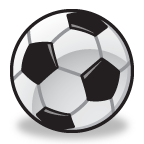 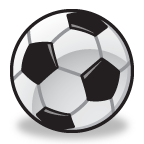 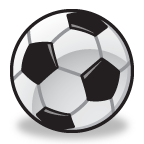 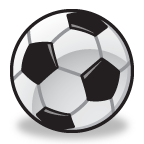 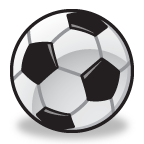 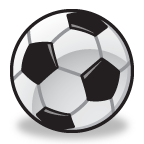 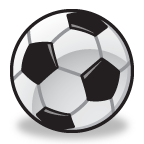 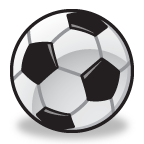 2+5
3+8
5+4
3+4
7+2
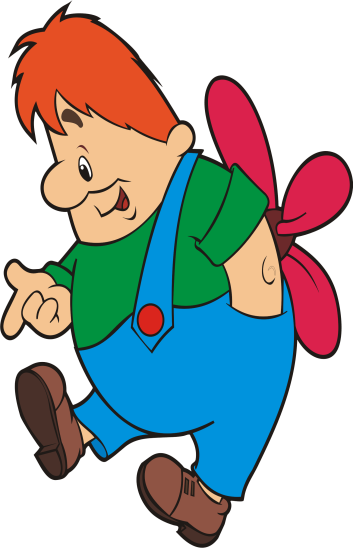 6+3
5+5
8+1
9-2
10-3
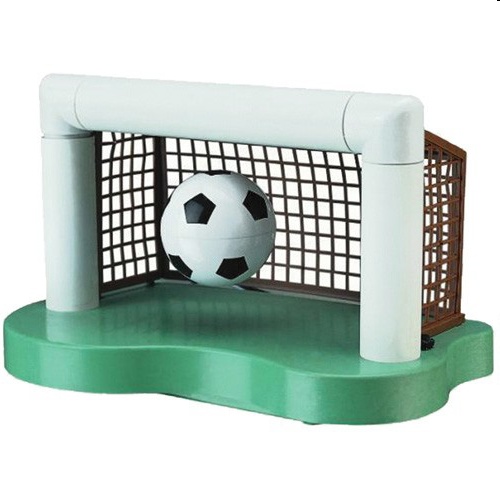 5
8
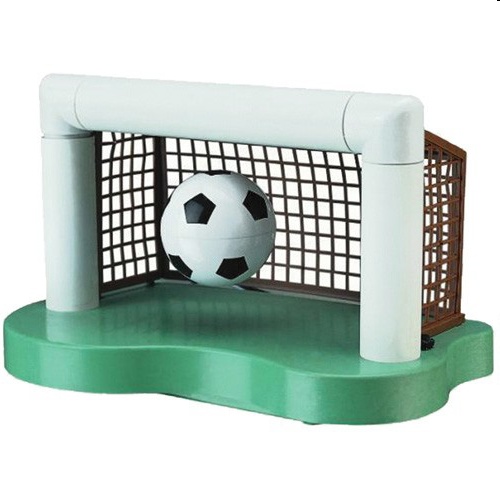 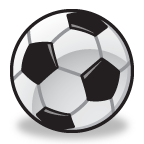 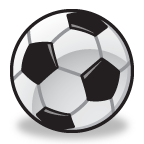 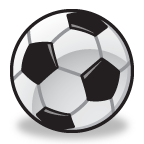 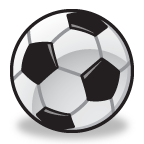 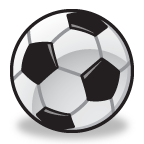 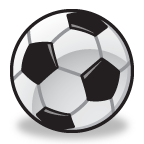 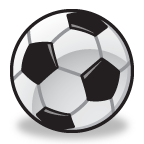 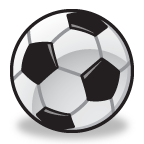 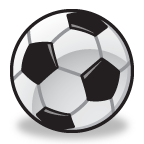 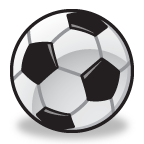 2+3
3+8
4+4
1+4
5+3
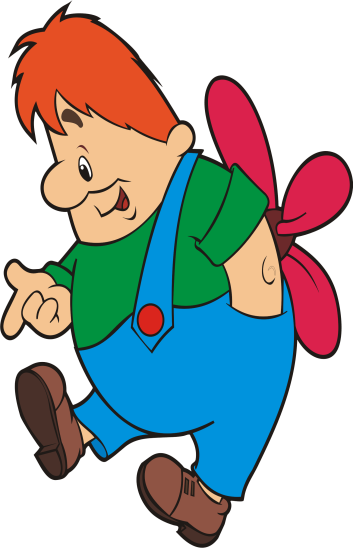 9-1
5+5
7+1
10-5
7-2
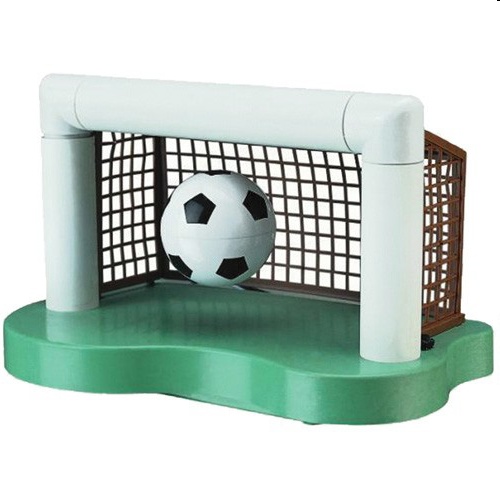 14
17
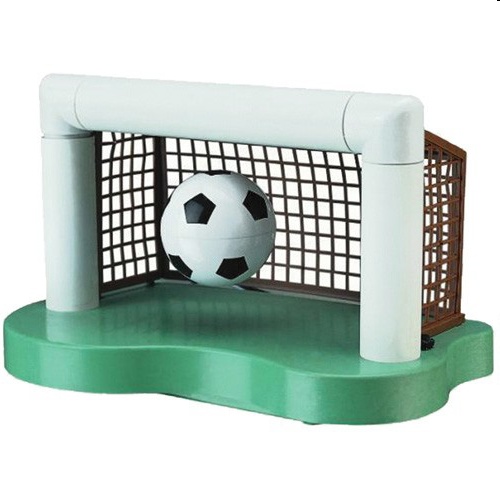 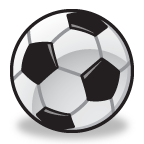 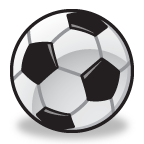 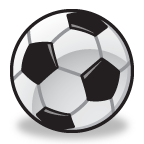 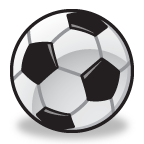 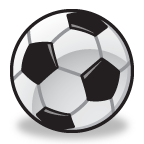 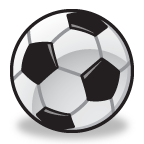 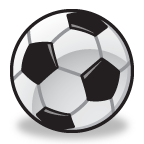 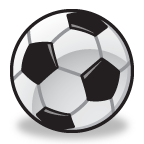 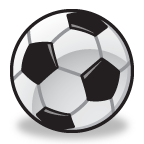 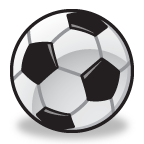 7+7
3+8
9+8
8+6
10+7
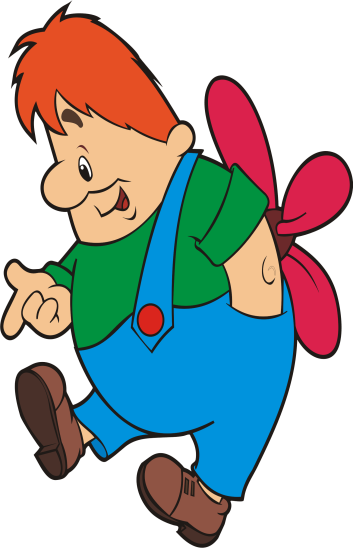 8+9
5+5
11+6
9+5
6+8